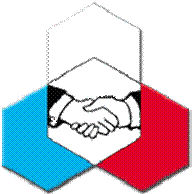 Коммуникативные УУД
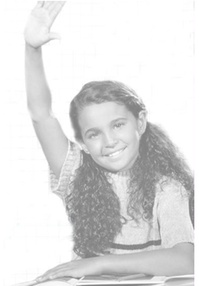 Коммуникация
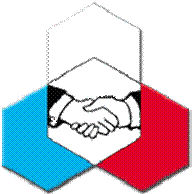 Коммуникация - передача сообщения, сознательное, простроенное, адресное и целесообразное влияние на взгляды и ценности собеседника, построенное преимущественно на рациональной основе. (деловая переписка, переговоры, межличностная, межгрупповая, публичная, массовая и политическая коммуникация)
Общение - легкое, неглубокое взаимодействие между людьми и в большей степени обмен эмоционально значимыми сообщениями и чувствами.
Коммуникативные навыки - навыки эффективного общения. Сюда обычно относят легкость установления контакта, поддержание разговора, умение договариваться и настаивать на своих законных правах.
Коммуникативные УУД
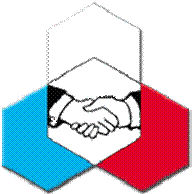 планирование учебного сотрудничества с учителем и сверстниками;
постановка вопросов;
разрешение конфликтов;
контроль, коррекция, оценка действий партнера;
умение полно и точно выражать свои мысли в соответствии с задачами и условиями коммуникации;
владение монологической и диалогической формами речи.
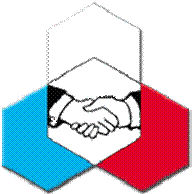 умение полно и точно выражать свои мысли в соответствии с задачами и условиями коммуникации;
владение монологической и диалогической формами речи.
Умение полно и точно выражать свои мысли в соответствии с задачами и условиями коммуникации
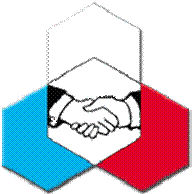 Р/с: где, с кем, с какой целью мы говорим – выбираем стиль речи( они отличаются лексикой, синтаксисом, наличием терминов, речевые шаблоны)
Работа на уроках
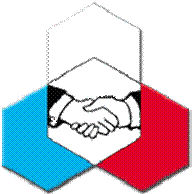 Работа по  алгоритму (  алгоритм характеристики геометрической фигуры, объяснение орфограммы)
Описание картины, процесса, явления по плану
Составление плана текста ( художественного, теоретического)
Устные ответы на вопросы (вопрос-ответ, монологический ответ по плану, составление плана ответа)
Пересказ текста (пересказ условия задачи)
Сжатое изложение (пересказ теоретического материала)
Работа с синонимами, антонимами
Редактирование текста
Работа с грамматическими и речевыми ошибками
Умение слышать друг друга
Арестованный тревожился о семье, взятой под надзор полицией и которую он оставил без средств к существованию.

Всматриваясь в чащу леса, меж путниками установилось молчание, всем стало жутковато.
Владение монологической и диалогической речью
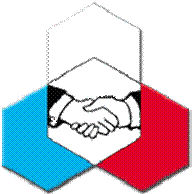 Пояснение шагов, действий при решении задач
Характеристика фигуры: определение,  свойства, признаки; задача (условия)
Пересказ текста
Описание картины ( устная часть на экзамене по русскому  языку и английскому языку)
Сообщения, доклады, рефераты
Обсуждение событий, поступков героев
При решении проблемной ситуации
Составление текста-рассуждения (монолог по алгоритму)
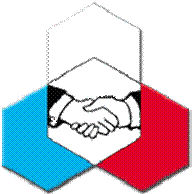 Спасибо за внимание!!!